Lite fisk och mycket gift!
Rädda Östersjön 2021
Östersjön är en känslig miljö
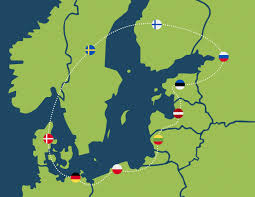 Bräckt vatten
Gränsar till åtta länder
85 miljoner människor  Stor påverkan  
Det mest förorenade havet på jorden!
Överfiske
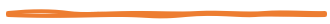 Överfiska en eller flera arter kan skapa obalans i näringskedjan 
Tråla är det vanligaste sättet att fiska
Botten förstörs
Mycket bifångst
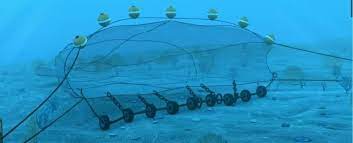 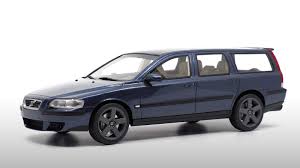 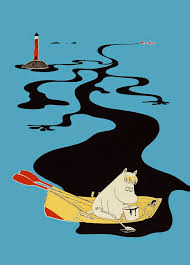 Miljögifter
Från luft  bränsle av olja och sopor
Från land  industrier, lantbruk och mediciner
De flesta miljögifter har en lång nerbrytningstid!
[Speaker Notes: Väldigt toxica  direkt farliga
Mindre toxica  blir farliga pga 2 effekter]
Bioackumulering & Biomagnifiering